Moja rodina a ja
obsah
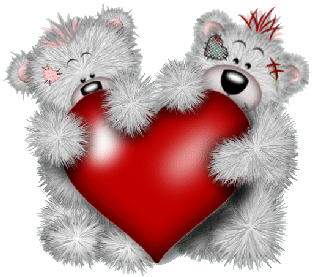 Ocko a mamka
Svadba
Tehotenstvo
Narodenie dieťaťa
Starostlivosť o novorodenca
Ako dieťa rastie
Dieťa v škôlke
Domov
Rodina
Ocko s mamkou sa stretli a zamilovali sa.
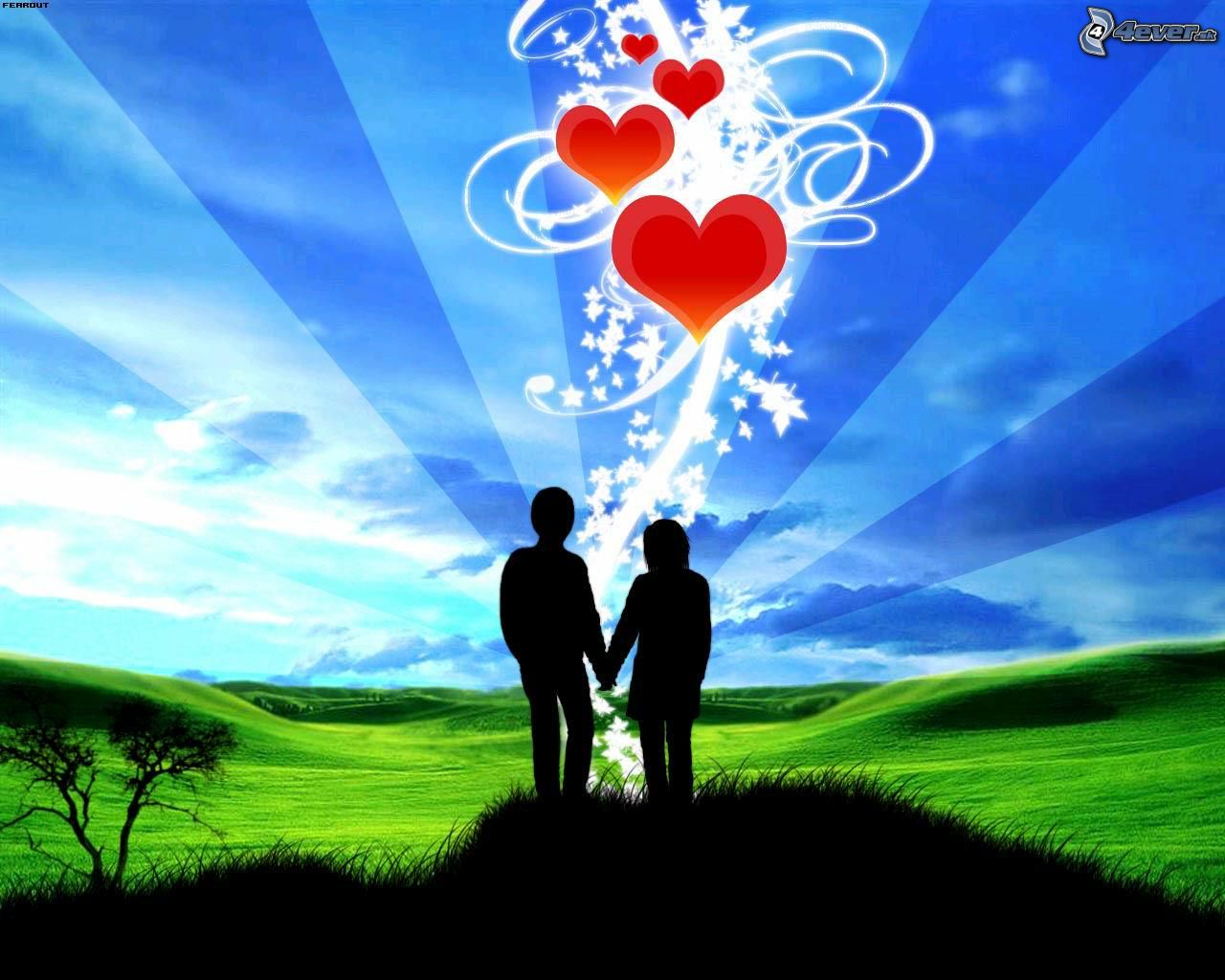 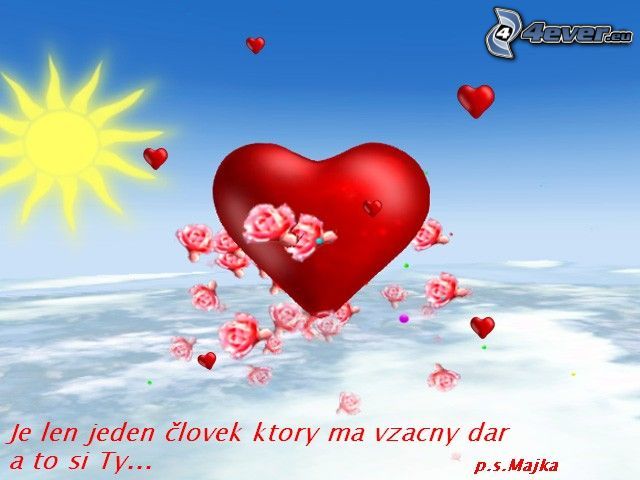 Bola svadba veliká
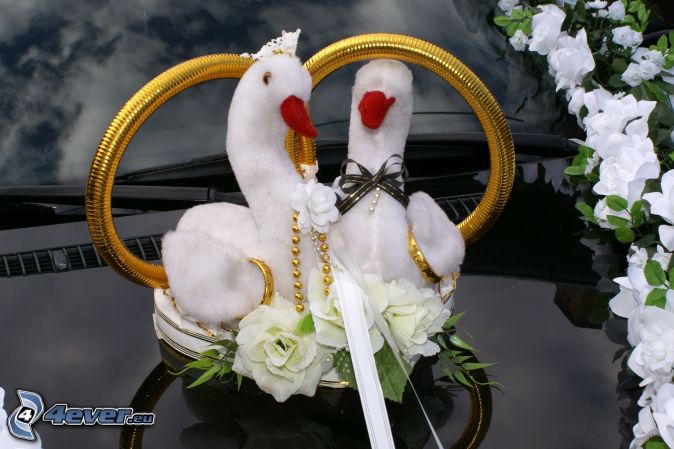 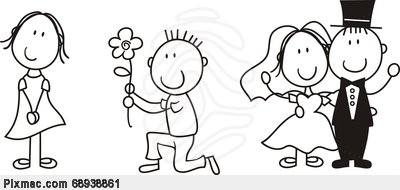 a už som v mamkinom brušku.
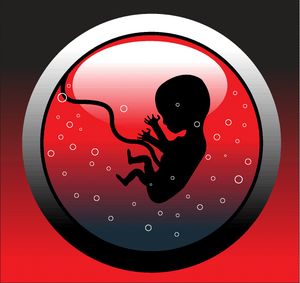 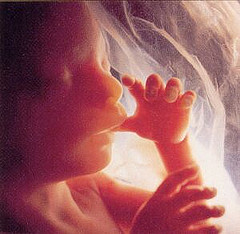 Ocko s mamkou sa na mňa tešia a kupujú mi postieľku.
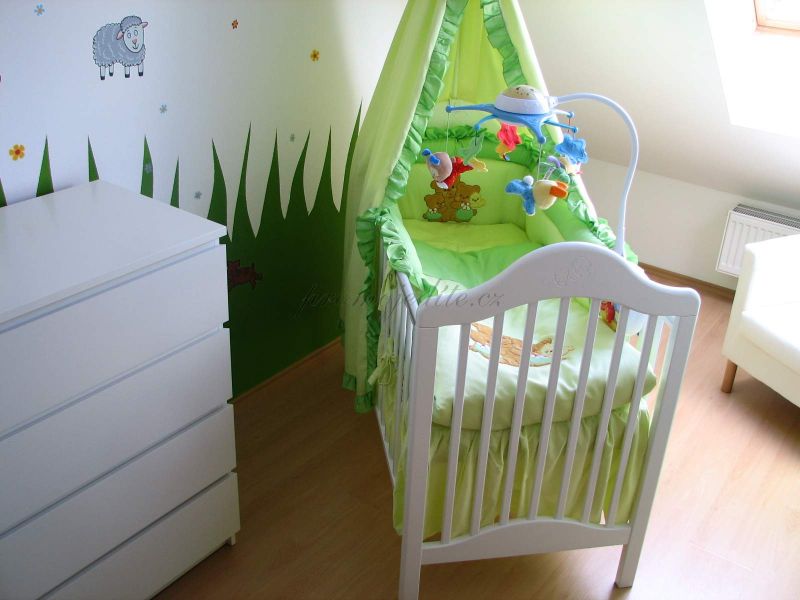 Narodil som sa – konečne.
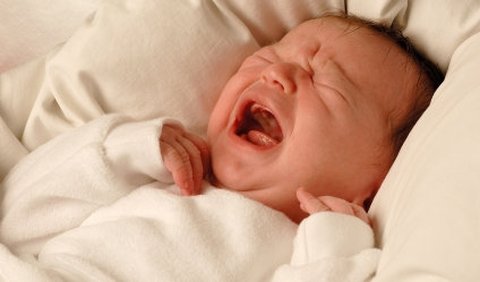 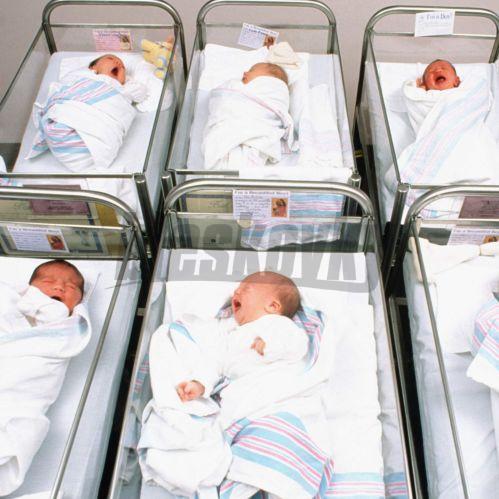 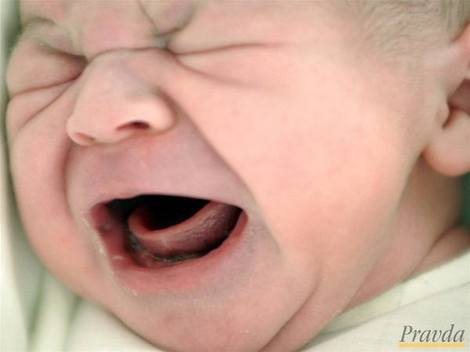 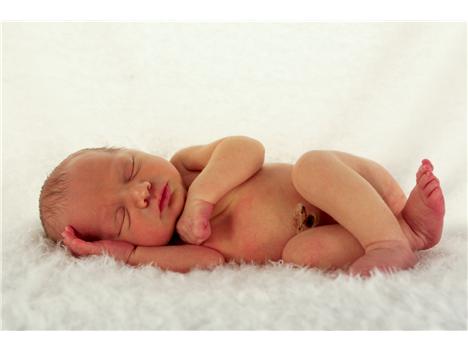 Okúpali ma, odvážili a prebalili.
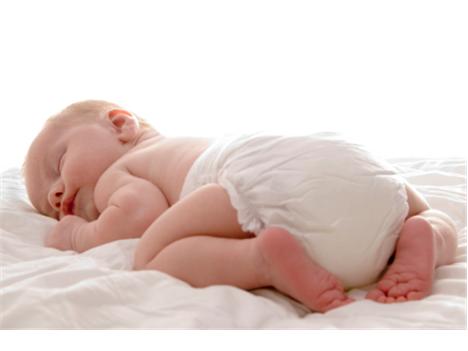 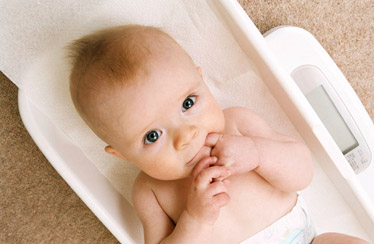 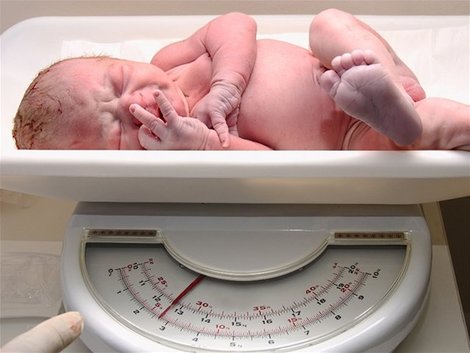 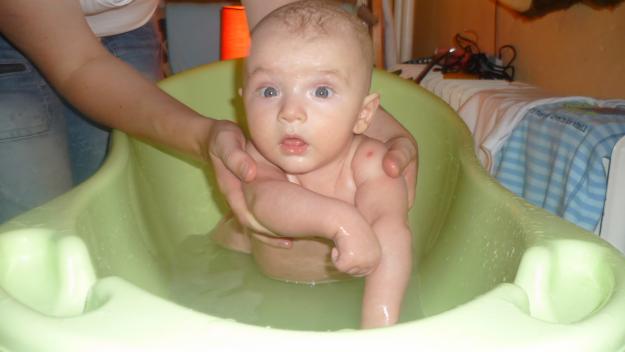 Zaslúžený oddych
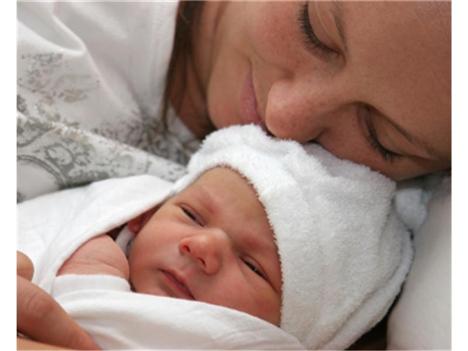 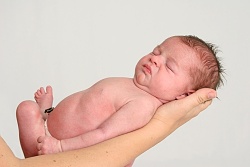 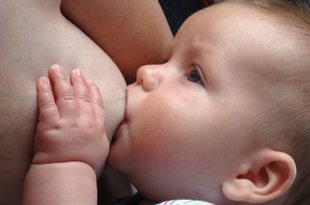 Musím veľa papať,
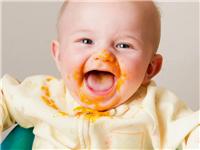 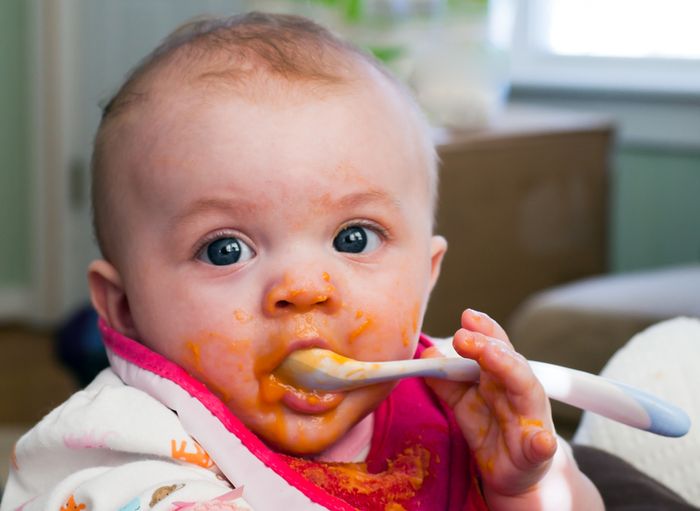 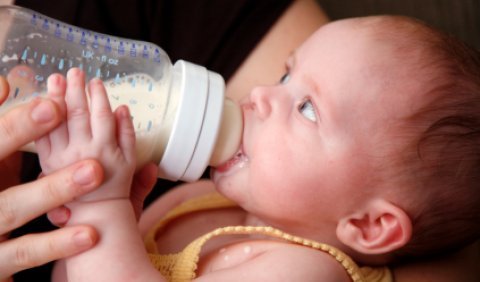 spinkať,
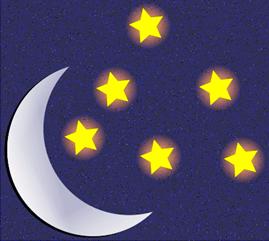 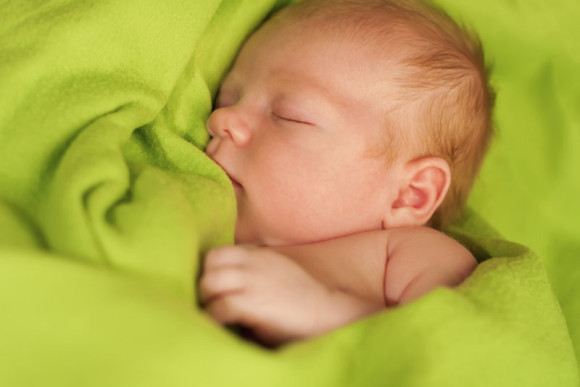 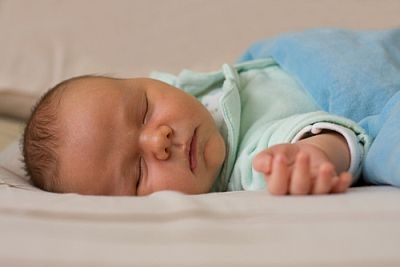 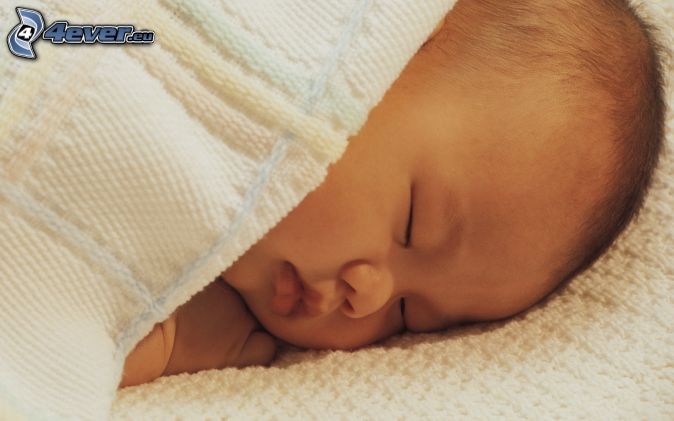 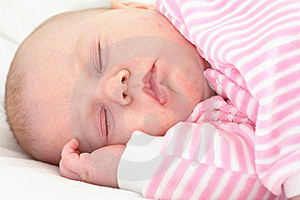 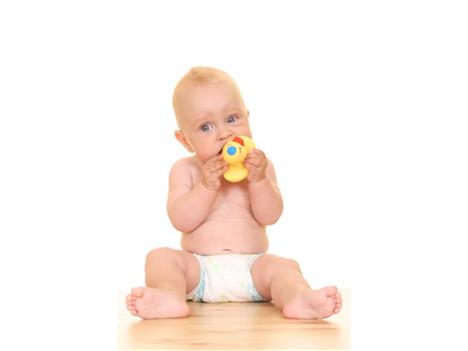 hrať sa,
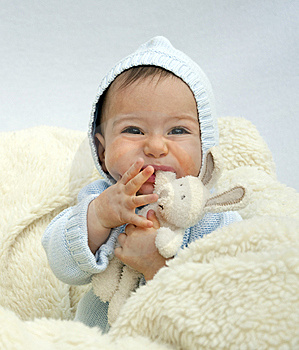 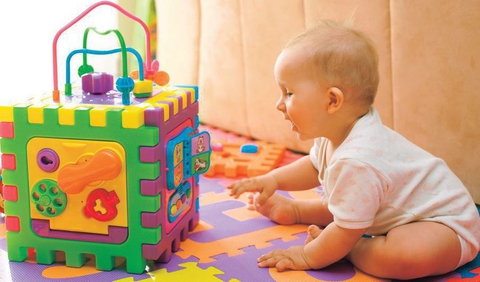 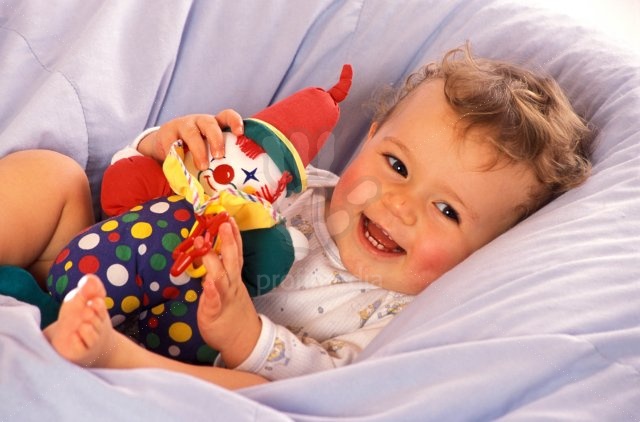 rásť a oslavovať narodeniny.
1.rok                                                2 roky
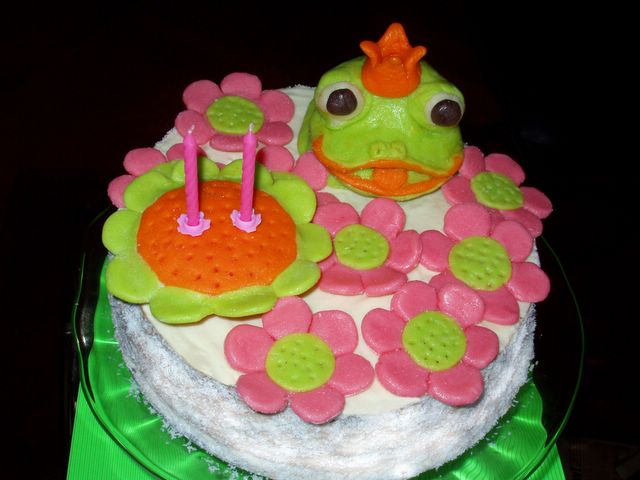 Teraz som už v škôlke kde...
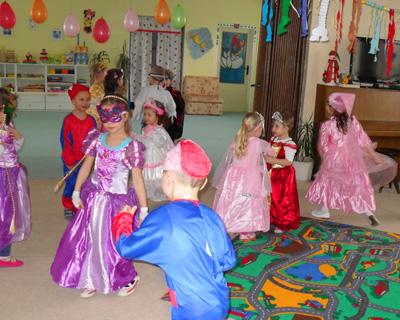 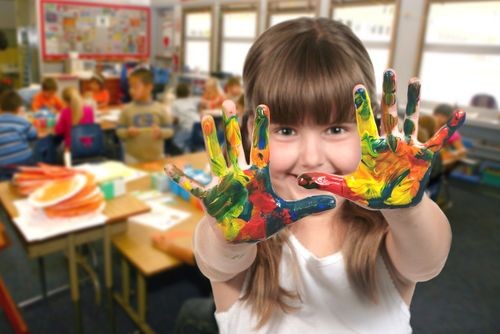 Tu môžem bývať.
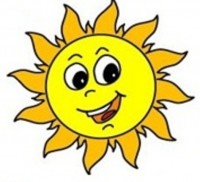 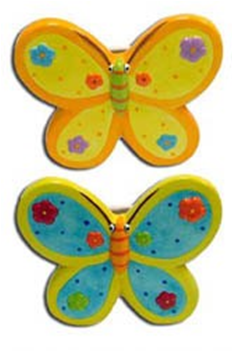 Moja izbička
Mám aj starkých
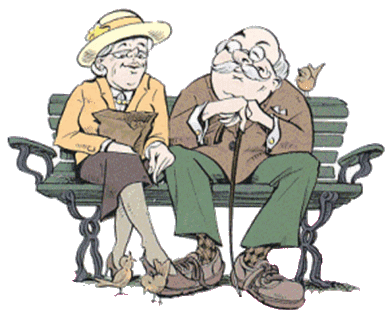 To je moja rodina
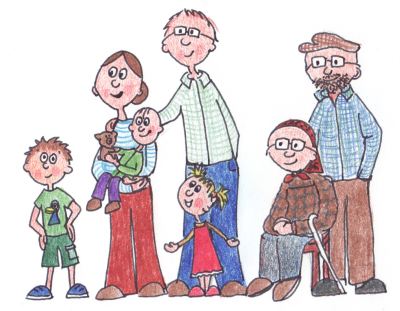 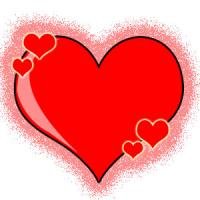 a mám ju veľmi rád!
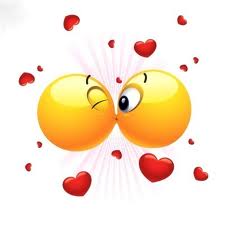 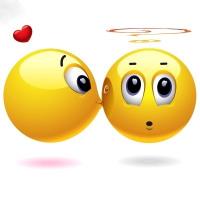 Porozprávaj aj ty o svojej rodine
Máš sestru, brata?
Kde bývaš?
Aká je tvoja izbička?
Máš aj starkých?
Kto všetko patrí do rodiny?
Prines  fotky  tvojej rodiny
Aj deti v škôlke tvoria rodinu
Spravme si album školskej rodiny.
spracovala
Zdroj: Google
Majka